Изготовление узора «изба»
Цели:
Познакомиться с историей возникновения узора «изба».
Познакомиться с технологией выполнения блока.
Выполнить блок «русская изба» на образце.
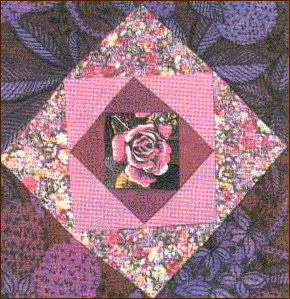 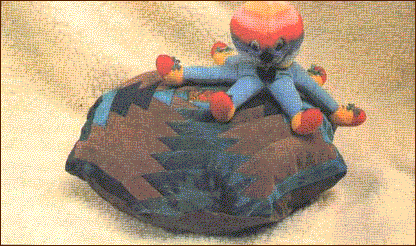 Алмаз


Спираль





Шахматы
Ананас



Звезда




Русский квадрат
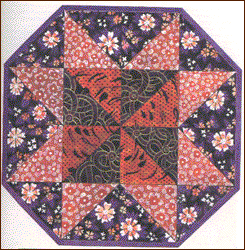 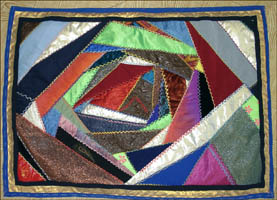 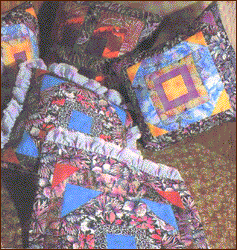 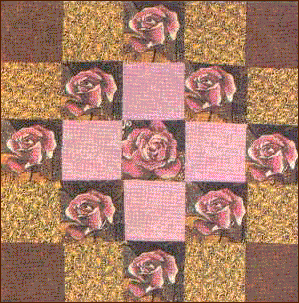 «Русская изба» представляет из себя орнамент из лоскутов и квадрата.
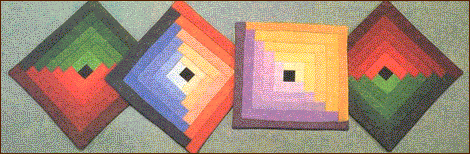 Блок «изба» можно увидеть в орнаментах Древнего Египта.
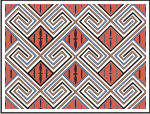 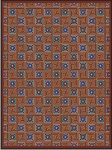 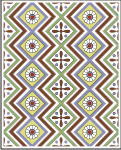 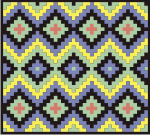 Данный блок встречается в предметах быта старообрядцев в глухих уголках России.
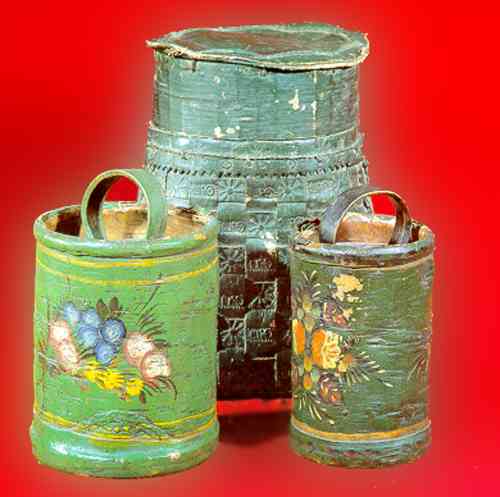 Его выполняли на английских покрывалах прошлого века.
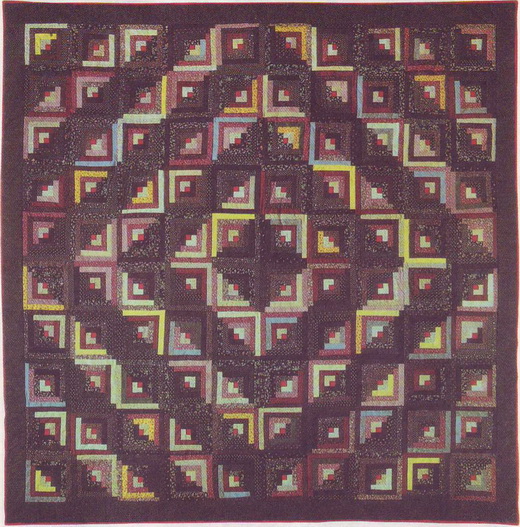 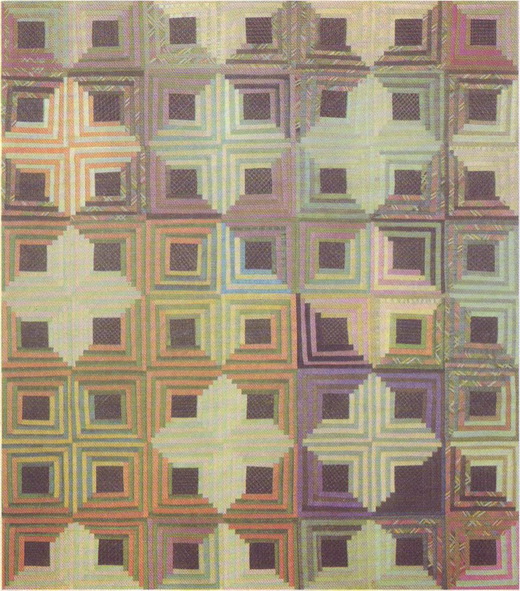 Технологическая карта «Изготовление узора «изба»
К центру основы приложить квадрат «очаг» лицевой стороной вверх и приколоть его булавками.
Первую (светлую) полоску лицевой стороной приложите к верхней части «очага», выровнять срезы, пристрочить по припуску, проутюжьте шов «на ребро», отвернуть полоску, отутюжьте шов в направлении от центра изделия и обрезать излишек вровень с «очагом».
Вторую (светлую) полоску приложить лицевой стороной к правой стороне «очага» и правому срезу первой полоски, пристрочить, отвернуть, отгладить и срезать лишнее.
Аналогично пришивают третью (темную) полоску, совместив ее с нижней стороной квадратика и второй полоской. Лишнее отрезать.
Четвертую (темную) полоску притачать сразу к трем деталям: левым срезам первой и третьей полосок и левой стороне «очага» — теперь он вокруг обшит первым рядом полосок.
Остальные полоски пришивают ряд за рядом в той же цветовой последовательности по спирали вокруг «очага», пока основа полностью не закроется.